п
Подвижная игра «Попрыгунчик» предназначена для детей старшего дошкольного возраста, педагогов и родителей.
Способствует развитию:
интереса детей к физическим упражнениям,
выносливости,
зрительного внимания,
 координации движений,
 умению быстро реагировать на сменяющуюся информацию
ориентировки в пространстве

Правила игры: Участники игры встают перед экраном в свободном порядке. На экране 5 кружков, игроки совершают прыжок в ту сторону, где загорается кружок, начиная с белого кружка.
п
ПОПРЫГУНЧИК
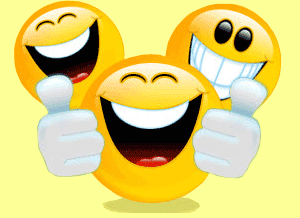